Joints of the Upper Limb
Shoulder joint    
 (Glenohumeral joint)(Gleno-  humeral joint)
Shoulder joint
Type of the joint: synovial of the ball and socket variety.
Articular surfaces:
Glenoid cavity of the scapula
Head of the humerus
The glenoid cavity is deepened and widened by the presence
of cartilage around it margins known as labrum glenoidale.

The head of the humerus is more than half a sphere and it is 3-  4 times larger than the glenoid cavity.
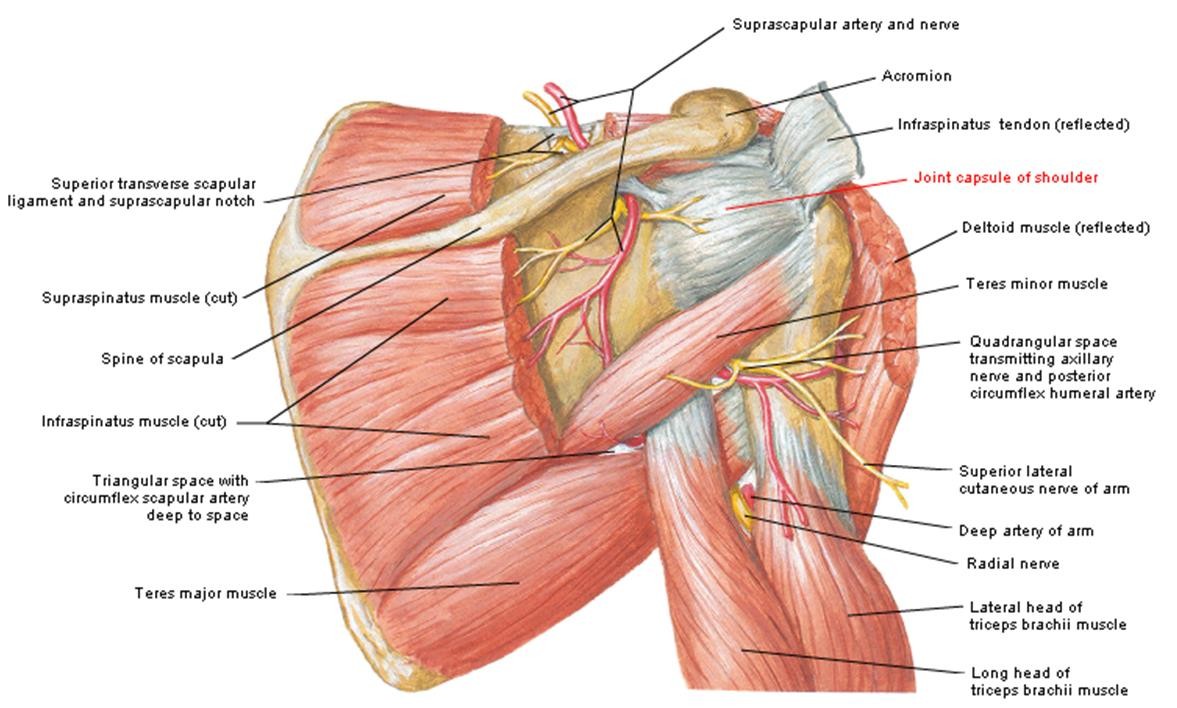 Fibrous capsule of the shoulder  joint ..1
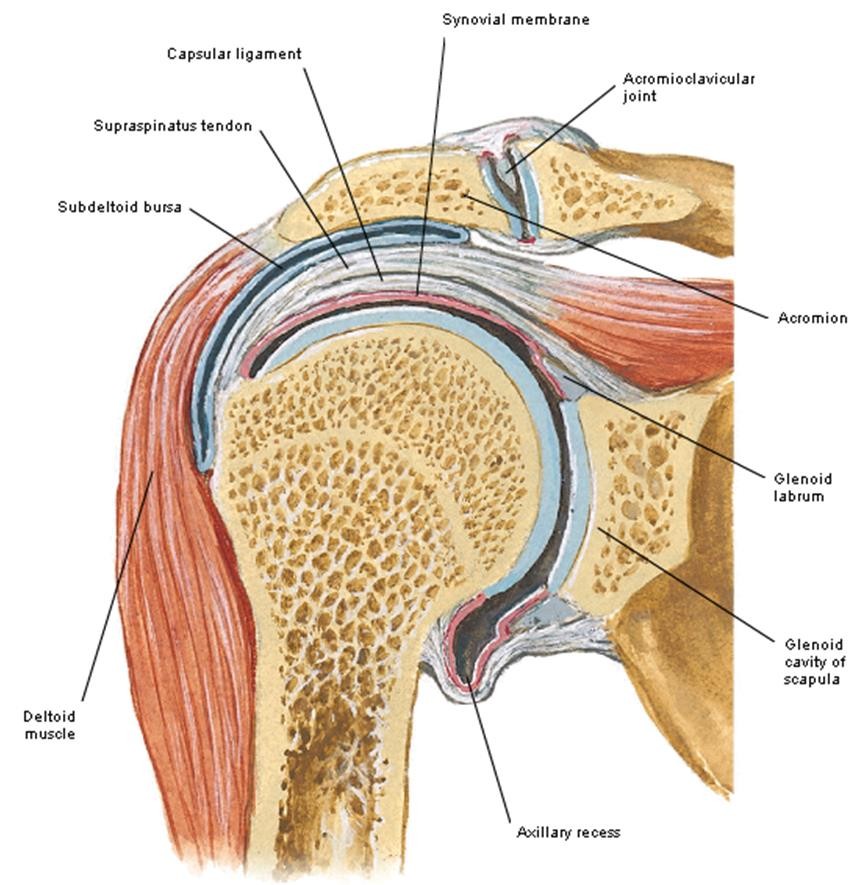 Attachments:
Medially: to the margins of  the glenoid cavity including  the supraglenoid tubercle.
Laterally: to the anatomical  neck of the humerus:
It descends for 1 cm the  medial side of the surgical  neck.
The inferior part is thin and  lax and projects into the  upper part of the  quadrangular space named  axillary recess.
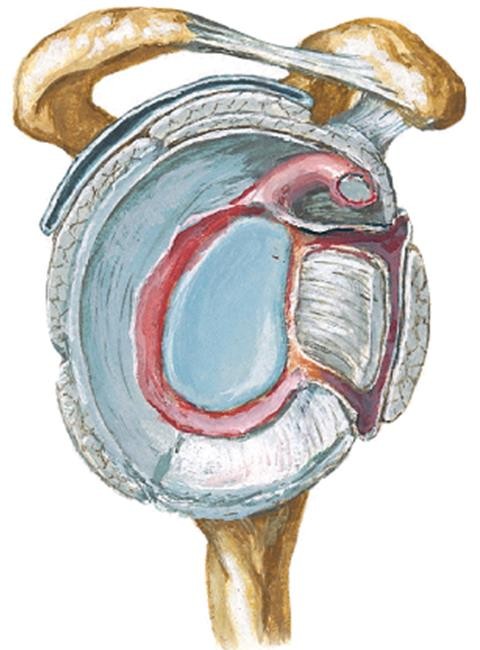 Fibrous capsule of the
shoulder joint ..2
Openings in the  capsule:
Below the coracoid  process: connects the joint  cavity to the subscapular  bursa.
Between greater and lesser  tuberosities: transmits the  tendon of the long head of  triceps and its synovial  sheath.
Posterior opening  (occasional): connects the  joint cavity to the  infraspinatus.
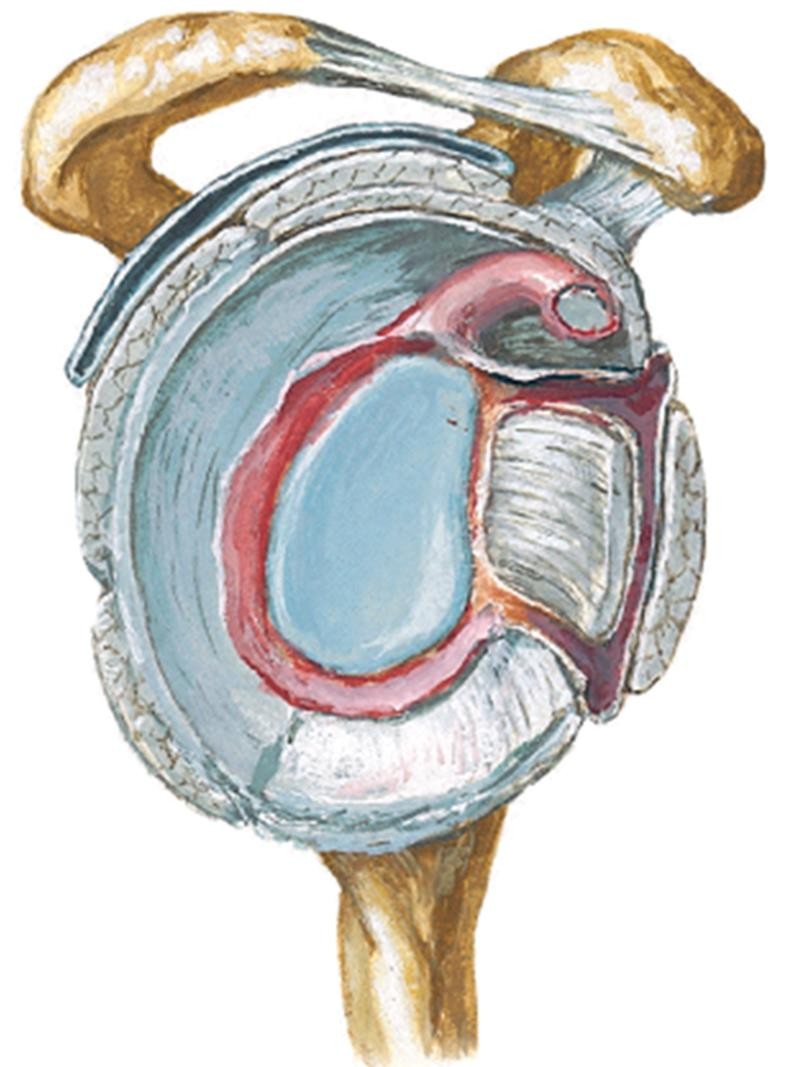 Ligaments of the  shoulder joint ..1
Coracohumeral  ligament:
A strong band
Extends from the lateral  border of the root of the of  the coracoid process to the  tip of the greater  tuberosity of the humerus.
Supports the joint
superiorly
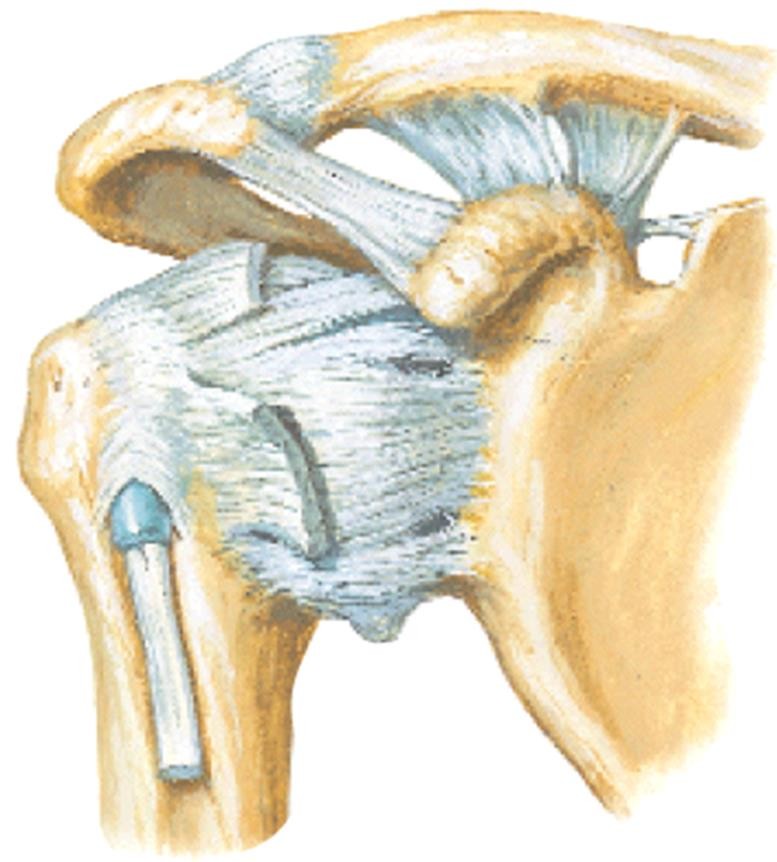 Ligaments of the  shoulder joint ..2
Gleno-humeral  ligament:
Thickened parts of  the capsule.
Connects the upper  part of the anterior  margin of the  glenoid cavity to the  lesser tuberosity and  anatomical neck of  the humerrus
Ligaments of the  shoulder joint ..3
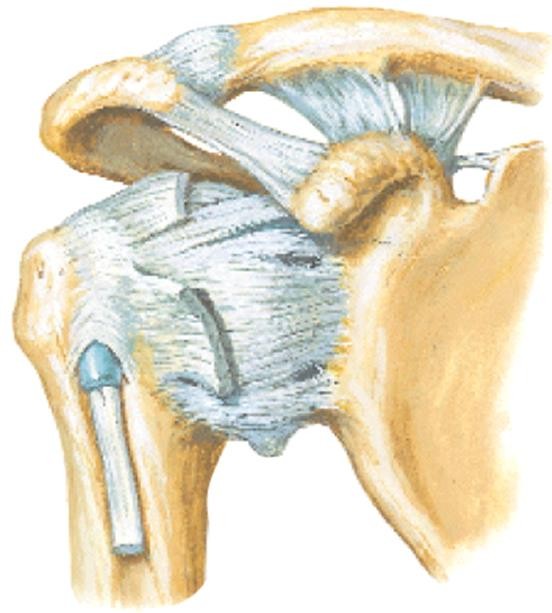 Transverse  humeral ligament:
Attached between the  2 tuberosities of the  humerus.
Acts as a retinaculum  for the tendon of the  long head of biceps.
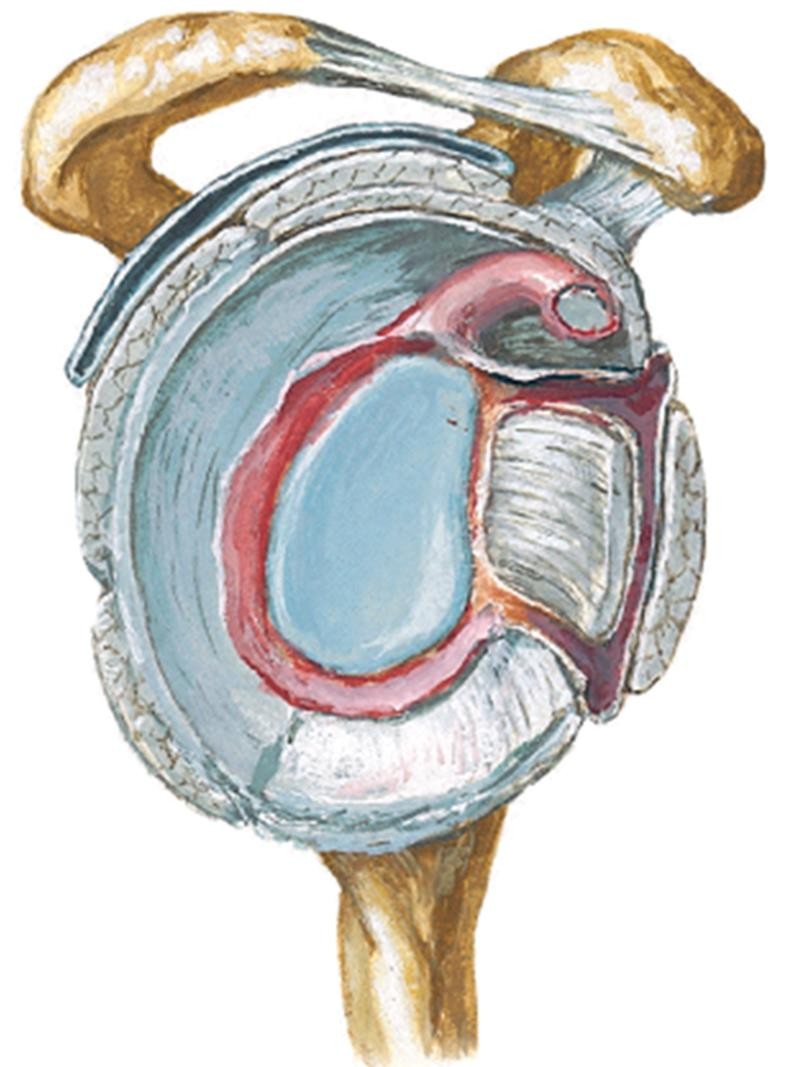 Ligaments of the  shoulder joint ..4
Coraco-acromial  ligament:

Triangular ligament.
Connects the tip of the  acromion to the lateral margin  of the coracoid process.
Forms an arch that  prevents upward  dislocation of the head of  the humerus.
Intracapsular structures
Tendon of the long head of biceps muscle.
Labrum glenoidale.  Synovial membrane:
Lines the inner surface of the capsule.
Covers the upper part of the medial aspect of the
surgical neck of the humerus.
Sends tubular sheath around the tendon of the long  head of biceps.
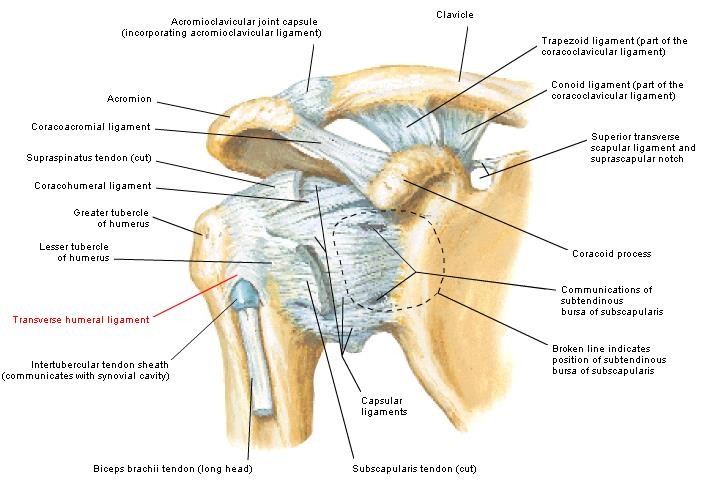 Bursa related to the shoulder joint ..1
A bursa is simply a pad-like sac found between two moving surfaces.
It is lined with synovial membrane.


It contains a small amount of lubricating fluid inside; synovial fluid to reduce  friction and aid movement.

Bursae occur in connective tissue wherever two body parts—other than joints—  move against each other. Their function is to lessen the friction between tendon and  bone, ligament and bone, tendons and ligaments, and between muscles.

Inflammation or infection of the bursa is called bursitis.
Bursa related to the shoulder joint ..2
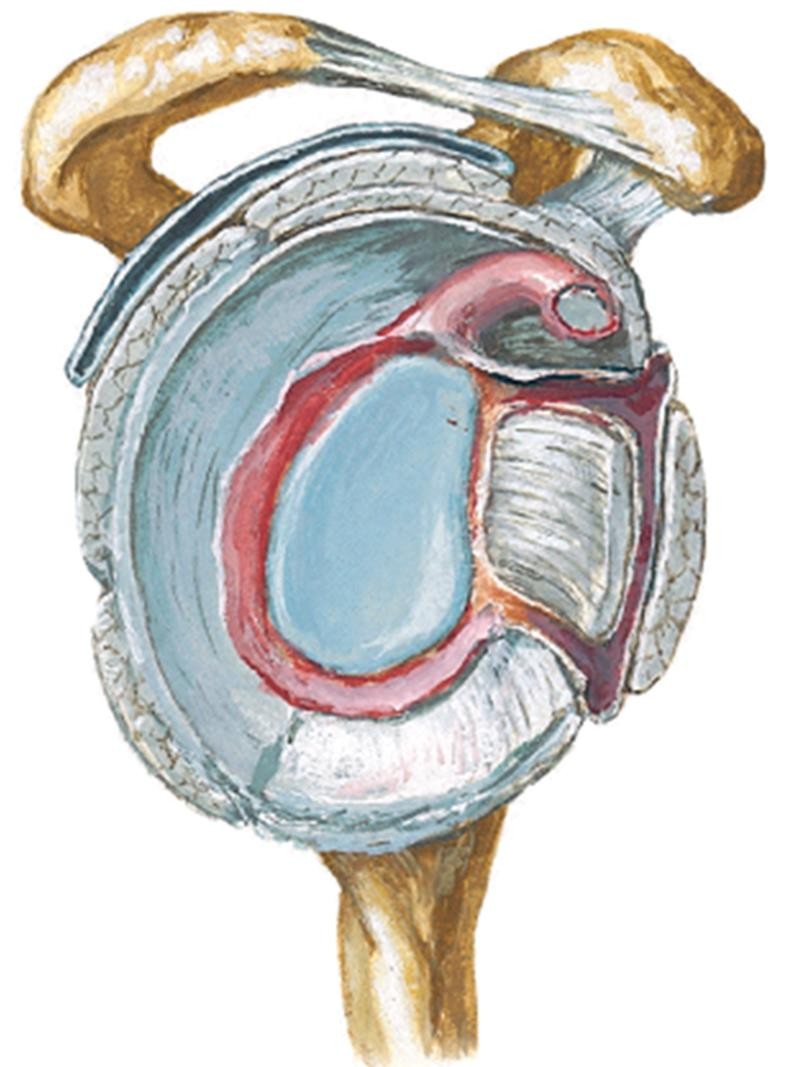 Subscapular bursa:
Lies between the  tendon of  subscapularis muscle  and the neck of the  scapula.
It communicates with  the synovial membrane  of the joint through an  opening in the anterior  wall of the capsule.
Bursa related to the shoulder joint ..3
Subacromial bursa:
Lies between the  coraco-acromial arch  and the tendon of  supraspinatus muscle.
Extends laterally  between deltoid  muscle and greater  tuberosity.
Commonly fuses with  deltoid bursa.
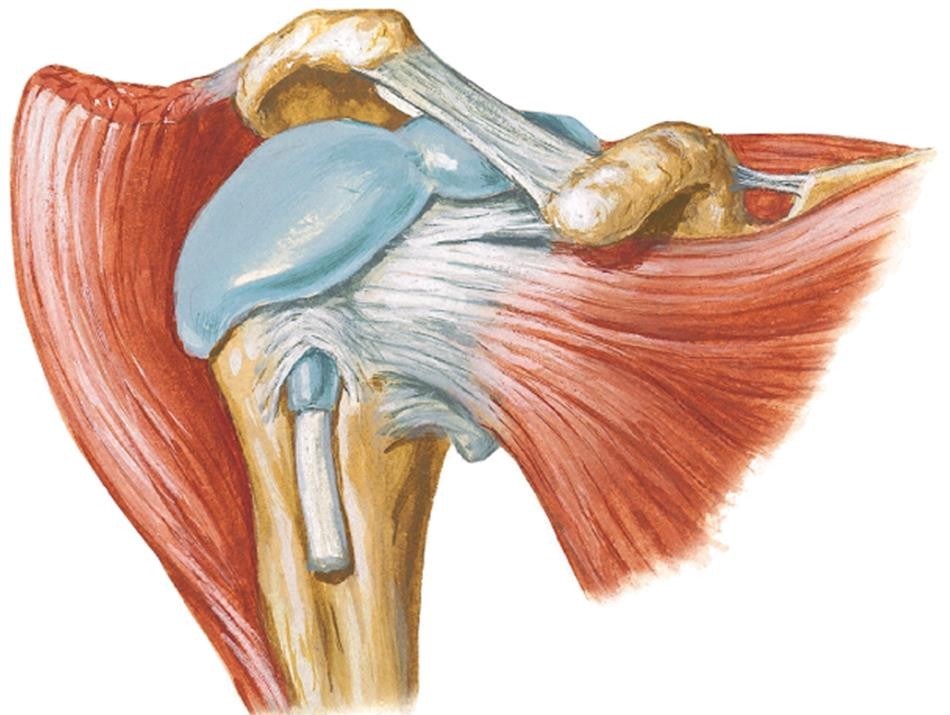 Nerves	and vessels of the shoulder joint
Nerves:
Axillary nerve
Suprascapular nerve
Lateral pectoral nerve
Vessels:
Anterior circumflex humeral artery
Posterior circumflex humeral artery
Suprascapular artery
Relations of the shoulder joint
Anteriorly:
Subscapularis muscle and bursa
Posteriorly:
Infraspinatus
Teres minor
Superiorly:
Supraspinatus
Subacromial bursa
Coraco-acromial ligament
Inferiorly:
Long head of triceps
Axillary nerve
Posterior circumflex humeral artery
Movements of the shoulder joint
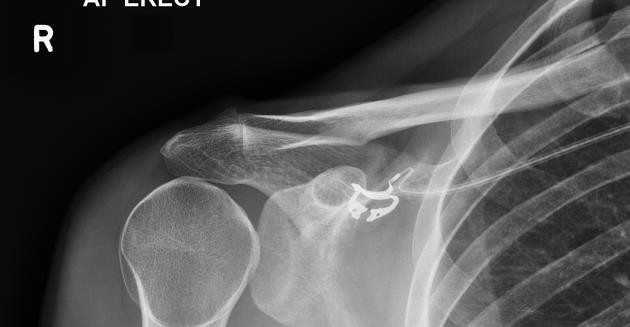 Elbow  joint
Type of the joint: synovial joint of the  hinge variety.
Articular surfaces:
Trochlea and capitulum of the humerus
Trochlear notch of the ulna and the upper surface of  the head of the radius
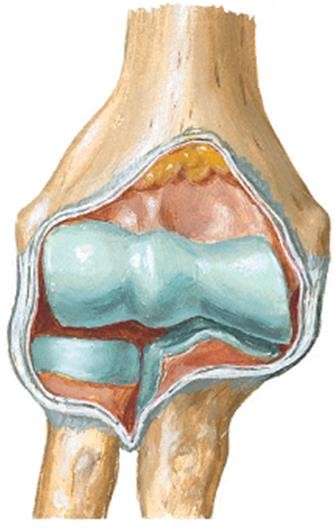 Fibrous capsule:
Attachment:
Above: attached just above coronoid,  radial and olecranon fossae and to the roots  of the medial and lateral epicondyles.
Below: Attached to the margins of the  olecranon and coronoid processes of the  ulna and to the annular ligament. This  attachment is continuous at the sides with  ulnar and radial collateral ligaments.
Synovial membrane: Lines the fibrous  capsule and covers the intracapsular  structures except the articular surfaces.
It is continuous with the synovial  membrane of the superior radio-ulnar  joint.
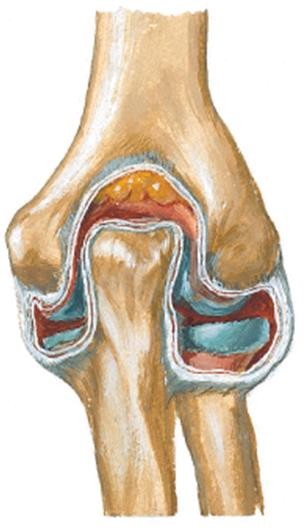 Ligaments of the elbow joint
Ulnar collateral ligament:
A strong triangular ligament.
Attachement:
Apex: to the medial epicondyle
Base: to the medial margin of the coronoid process and the
medial margin of the olecranon.
The ulnar nerve and ulnar collateral artery are related to  this ligament.
Radial collateral ligament:
A strong triangular ligament.
Attached to the lateral epicondyle and margins of the annular  ligament and supinator crest.
Relations	of	the elbow joint
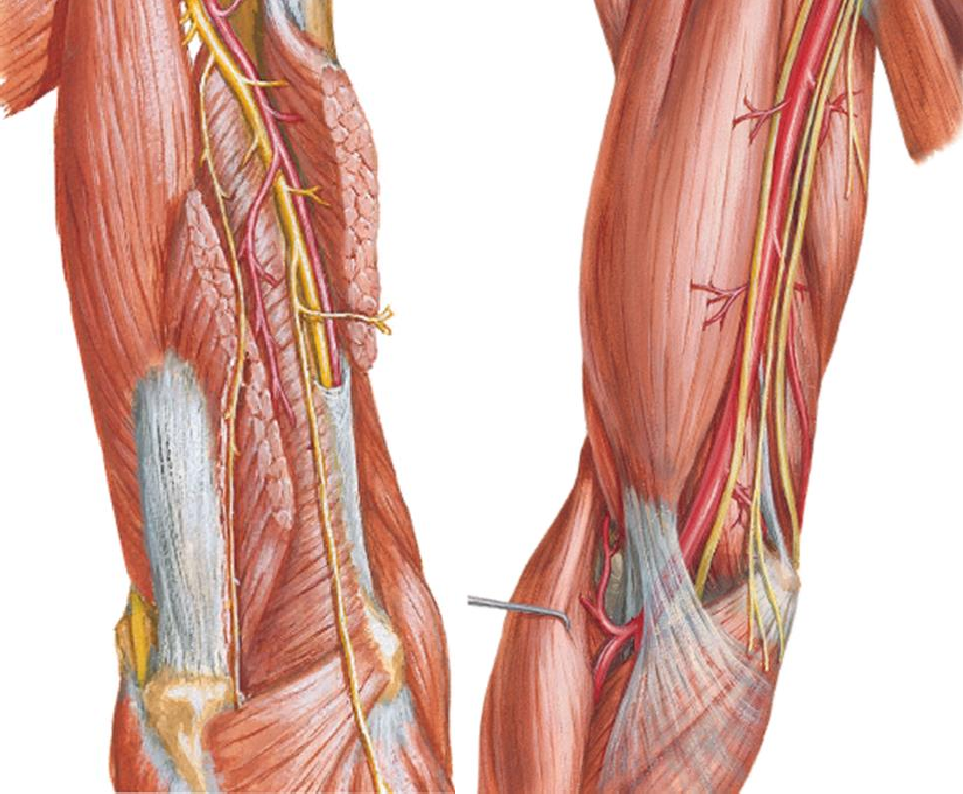 Anteriorly:
Biceps brachii
Brachialis
Brachial artery
Median nerve
Posteriorly:
Triceps brachii
Anconeus
Medially:
Common flexor origin
Ulnar nerve
Laterally:
Common extensor origin
Brachioradialis
Extensor carpi radialis
longus
Radial nerve
Movements	at the elbow joint
Nerves and vessels of the elbow joint
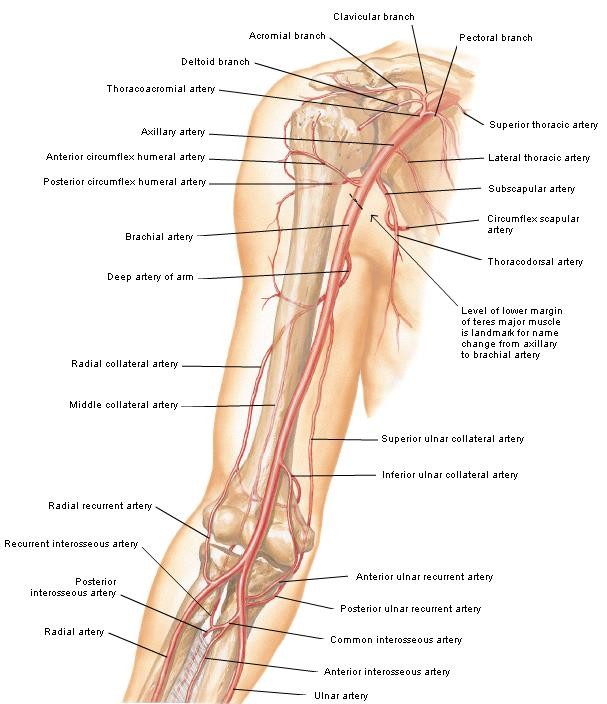 Nerves:
Musculocutaneous nerve
Radial nerve
Arteries:
Anastomosis around the  elbow
Brachial
Radial
Ulnar
Carrying angle of the elbow
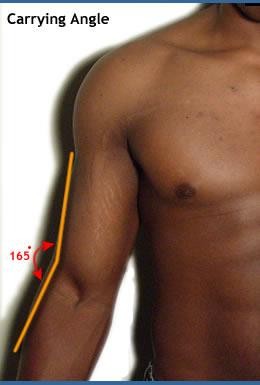 In full extension and supination, an angle  of 165 is present between the long axis  of the upper arm and that of the forearm.

This angle is caused by the:

Medial edge of the trochlea of the humerus projects
~ ½ cm downwards below the lateral edge.
Oblique superior articular surface of the coronoid  process.

It allows for holding objects in the hand
in full extension of the elbow.
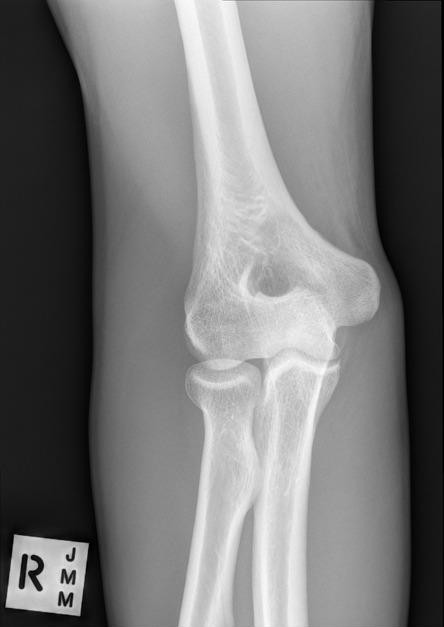 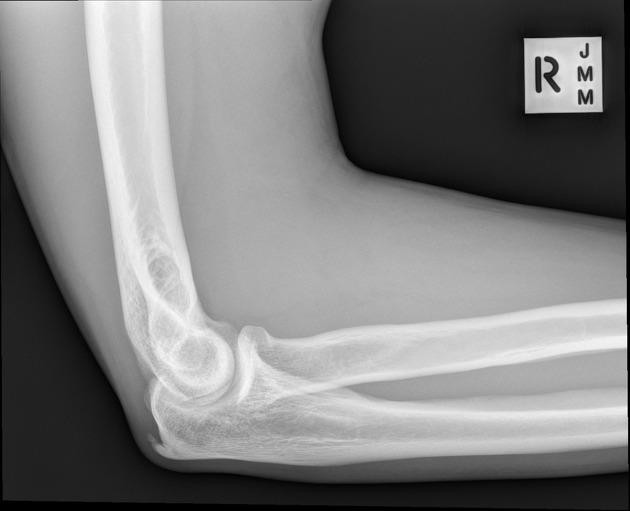 Superior  (proximal)  radio-ulnar  joint
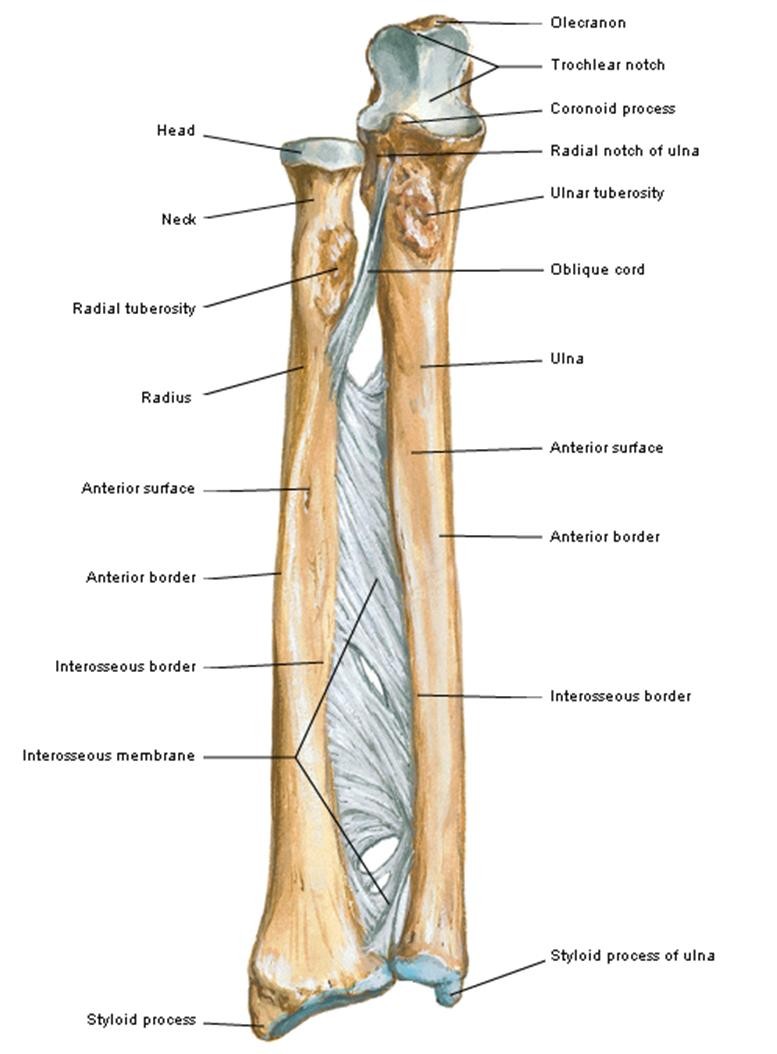 Type: Synovial joint  of the pivot variety.
Articular surfaces:

Laterally:  circumference of the  head of the radius.
Medially: The osseo-  fibrous ring formed by  the radial notch of the  ulna and the annular  ligament.
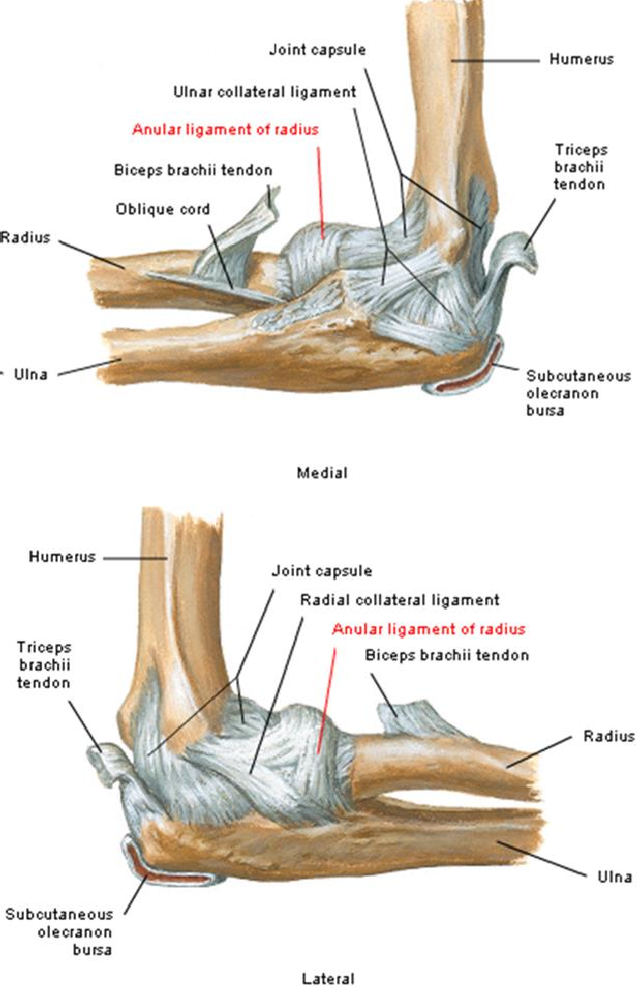 Ligaments of the  superior radio-ulnar joint
Annular ligament:
Strong ligament, continuous with the  capsule of the elbow joint.
Attached to the posterior and anterior  margins of the radial notch of the ulna.
It encircles the head and neck of the  radius.
It gives attachments to the supinator
muscle and lateral collateral ligament.
Quadrate ligament:
Thin fibrous quadrangular band.
Connects the lower border of the  radial notch of the ulna to the neck of  the radius.
Inferior  (distal)
radio-ulnar joint
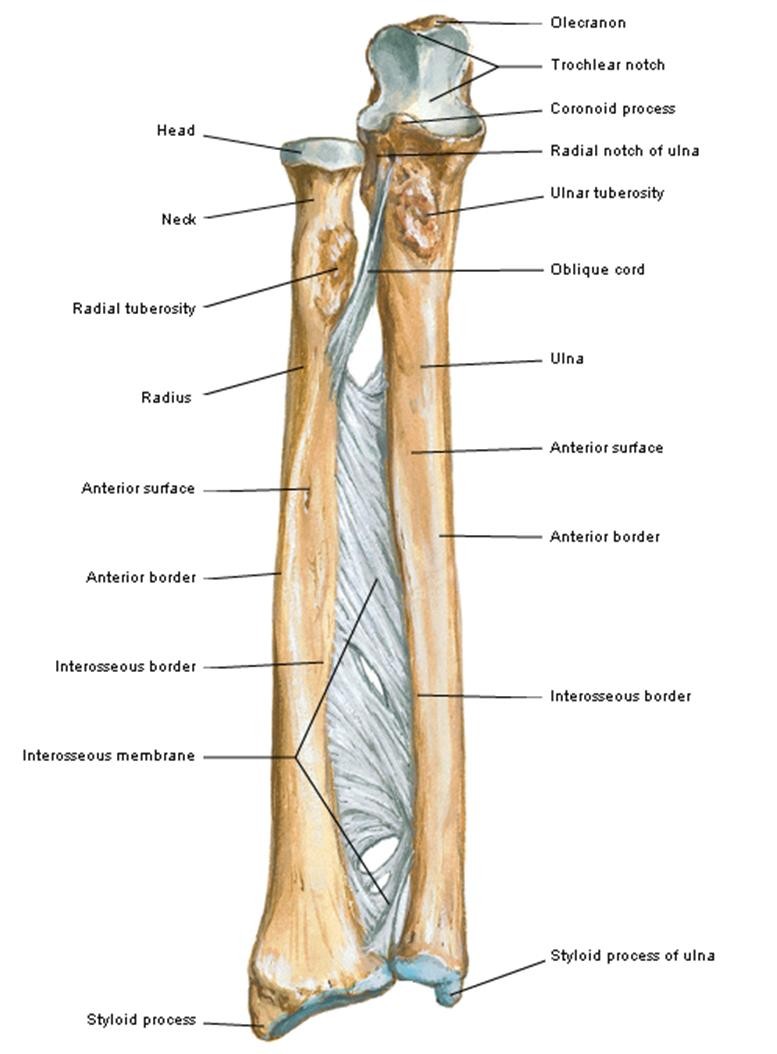 Type: Synovial joint of  the pivot variety.
Articular surfaces:

Laterally: Ulnar notch of the  radius.
Medially: Head of the ulna.
The two bones are firmly  connected together by an  articular disc.
Capsule of the inferior radio-ulnar joint
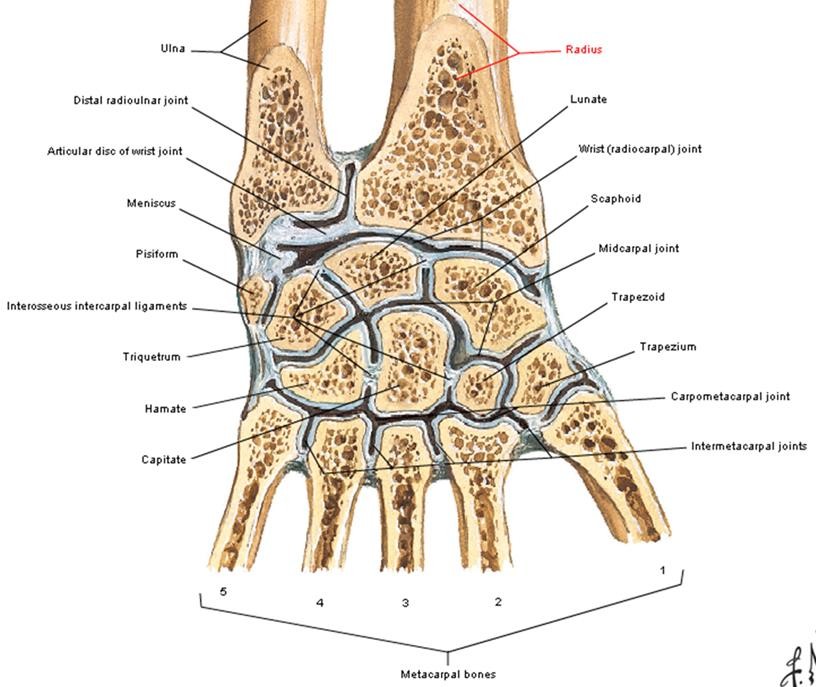 Attached to the margins of articular  surfaces.


Thickened anteriorly and posteriorly.


Thin superiorly over the synovial
membrane.

Projects upwards as a small pouch  between thee radius and ulna; recessus  sacciformis.
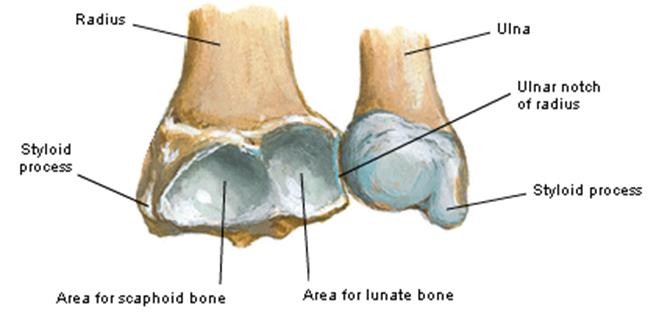 Articular disc of the inferior  radio-ulnar joint
Triangular plate of fibrocartilage  separating this joint from the bones of  the wrist joint.

Its upper and lower surfaces are
concave.


Attached to the:

Apex to the root of the ulnar styloid process.
Base to the lower surface of the margin of the  ulnar notch of the radius.

Allows rotation of the radius over the
ulna without separating both bones.
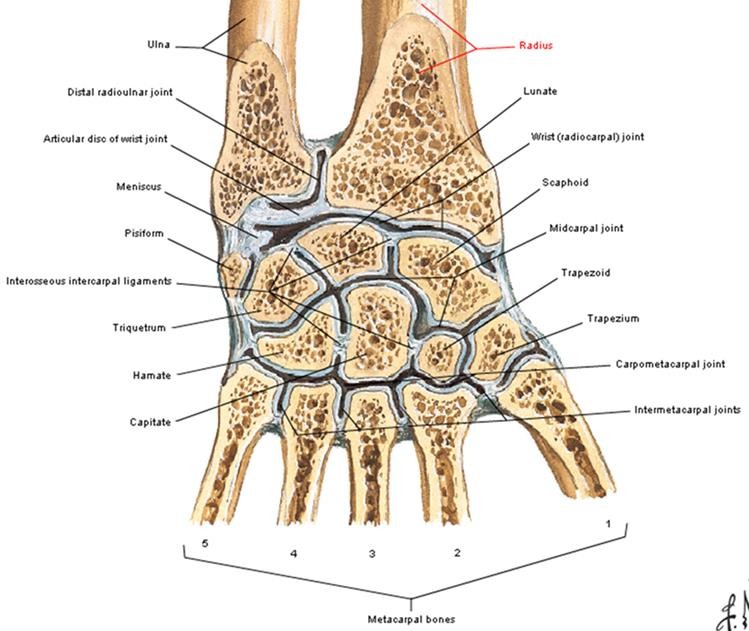 Middle  radio-ulnar  joint
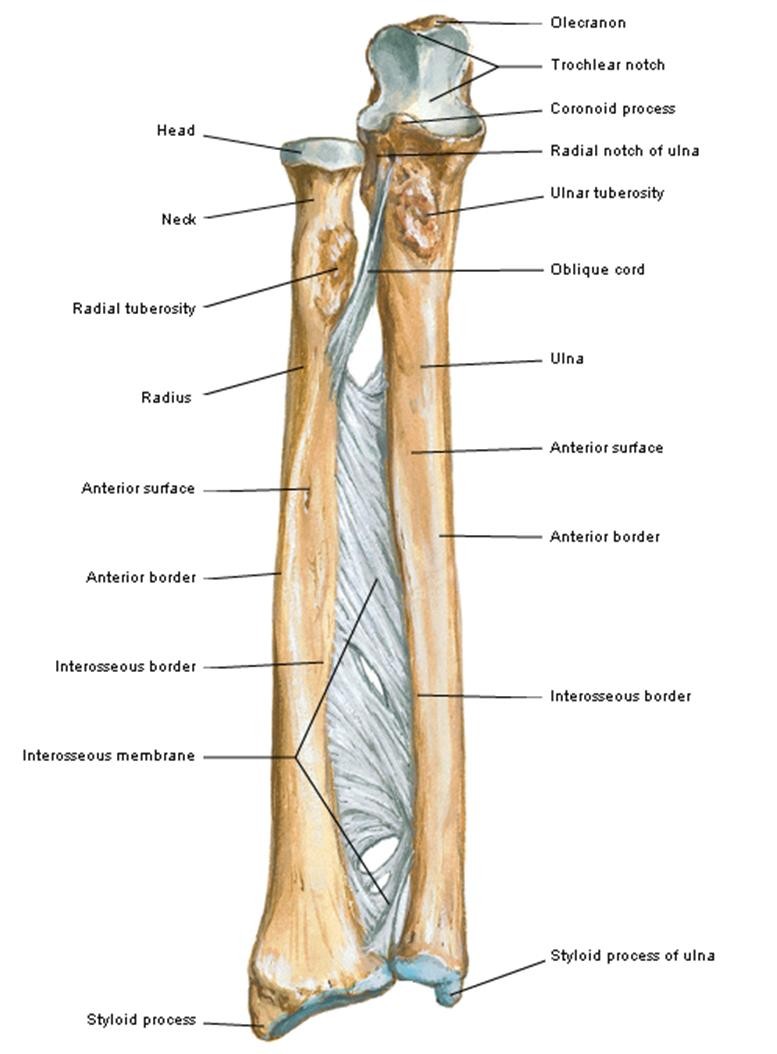 Type: fibrous syndemosis.
Interosseous membrane: extends  between the corresponding borders of  the radius and ulna.


Oblique cord: extends from the lower  part of the ulnar tuberosity to just below  the radial tuberosity.


A gap exists between the interosseous  membrane and the oblique cord.


There is a small opening at the lower  par of the interosseous membrane for  the passage of the anterior interosseous  vessels towards the posterior aspect.
Functions of the interosseous membrane
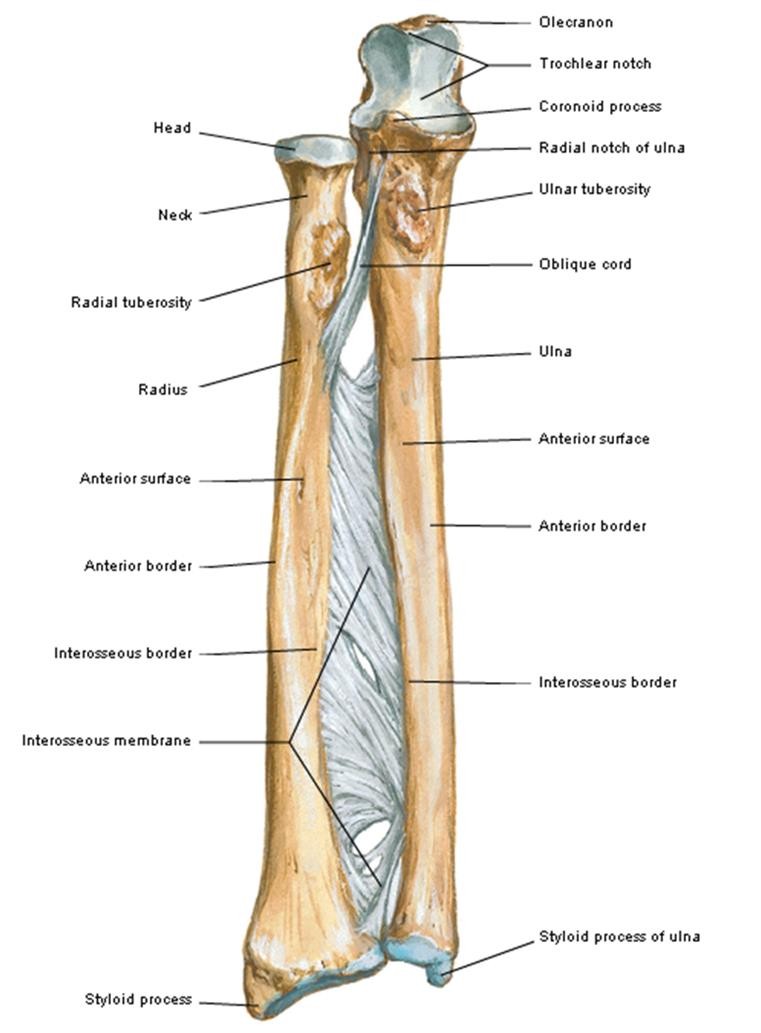 Connecting the moving  radius to the relatively  fixed ulna.

Prevents upwards gliding  of the radius over the ulna.

Provides attachment to  some muscles of the  forearm.
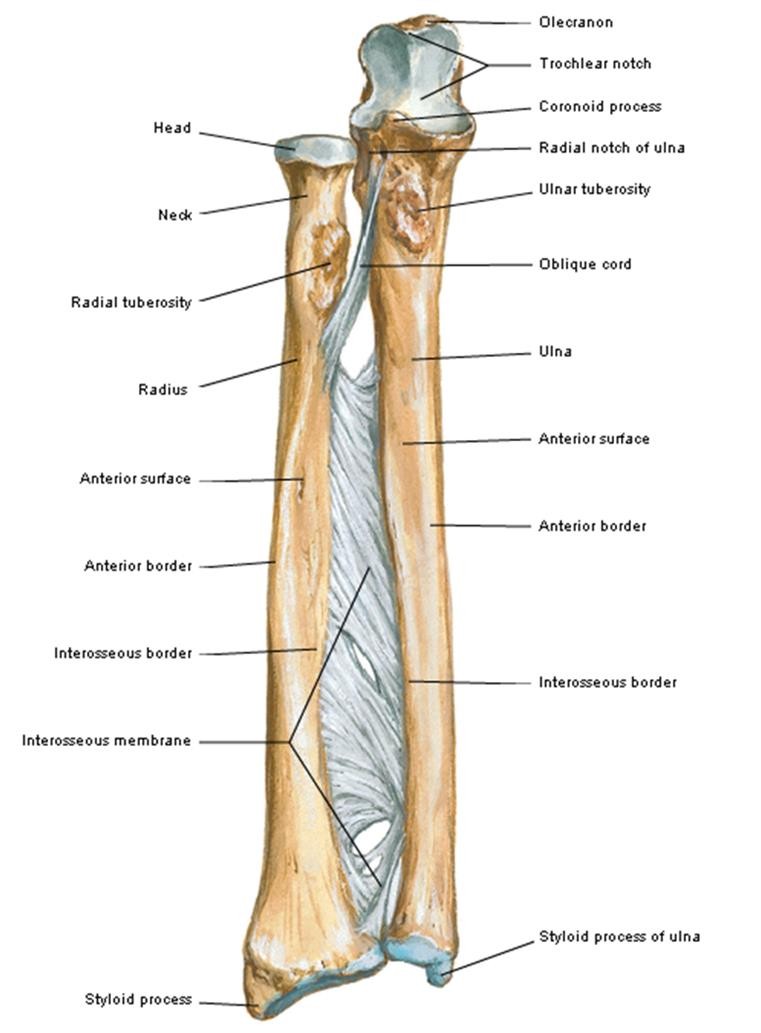 Pronation and  Supination
In the anatomical position the  forearms are in supine position.


In supination the radius and ulna lie  parallel to each other.

In pronation the palm of the hand is  directed backwards and the radius  crosses obliquely in front of the ulna.

The axis of rotation in pronation is a  line drawn from the centre of the head  of the radius to the head of the ulna.
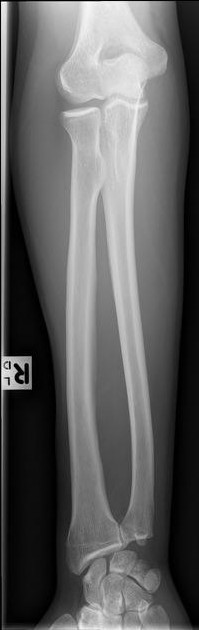 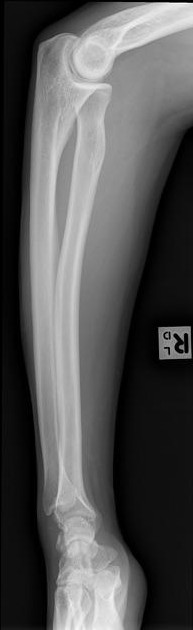 Muscles Producing Supination and Pronation
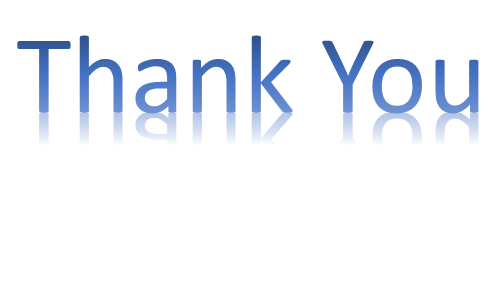